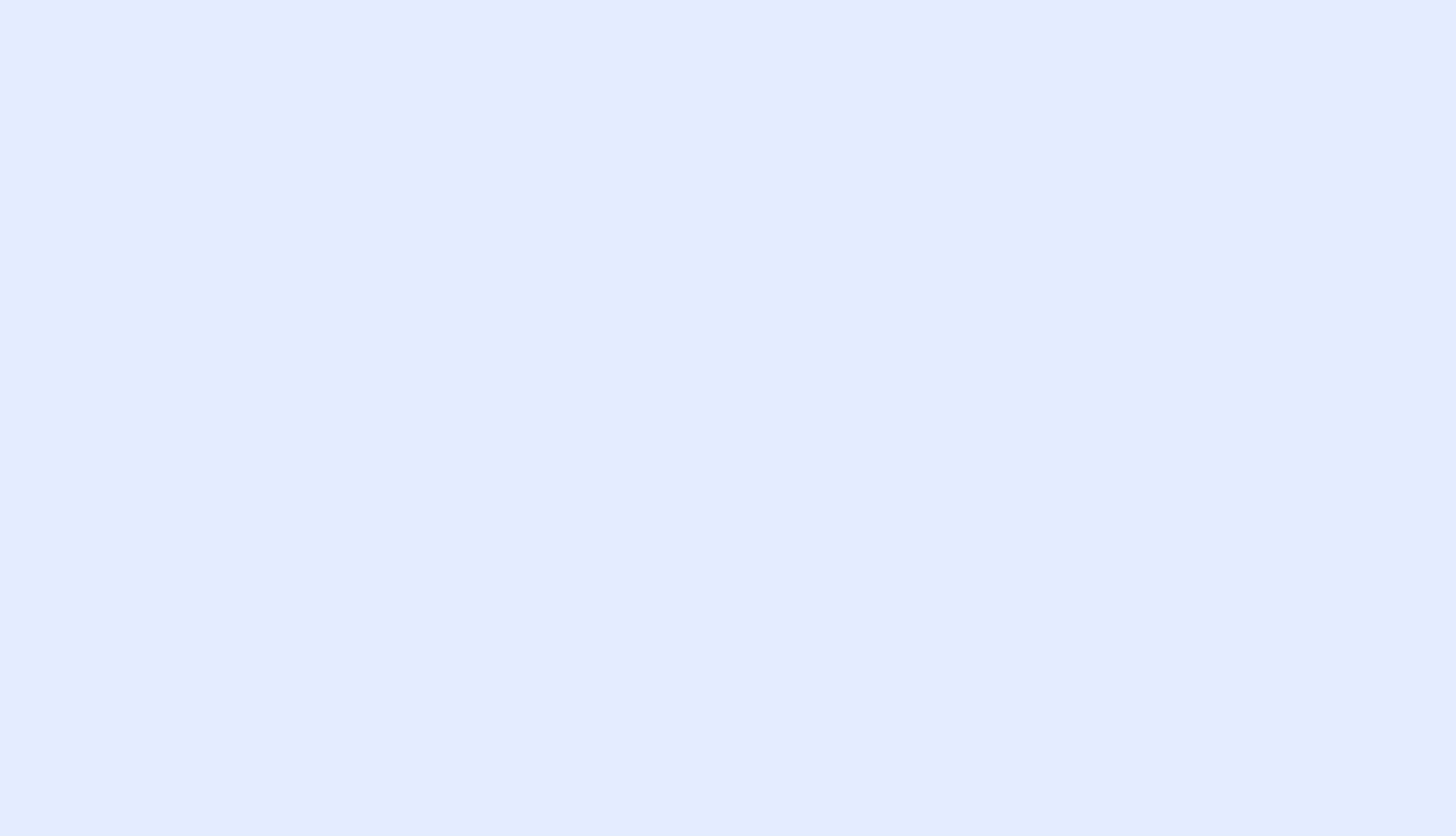 Proyecto: SANTA ROSA DE CABAL
Descripción: DAR CUMPLIMIENTO A LA SENTENCIA FALLO T- 762
BENEFICIOS ADICIONALES
AVANCES A LA FECHA
• Mantenimiento de Cubierta
• Adecuación y mantenimiento general Patio 1y 2
• Adecuación  Área de Visitas Conyugales
• Mantenimiento General Redes Hidrosanitarias 
• Mantenimiento de Baterías Sanitarias 
• Mantenimiento General Redes Eléctricas e Iluminación 
• Mantenimiento Garita y Rancho
• Suministro y Mantenimiento de Carpintería Metálica 
• Mantenimiento y adecuación área de sanidad
• Adecuación área de Visitas Conyugales
Designación de Supervisor FONADE 31-01-2018
Se firmo el contrato de Obra No 2172351 el día 15 de Noviembre de 2017, se dio aprobación de pólizas el día 27 de noviembre del 2017
 Se Firmo el contrato de Interventoría No 2180001 el día 22 de enero de 2018, se dio aprobación de pólizas el día 14 de febrero de 2018.
Se firmo Acta de Inicio del Proyecto el 16 de Febrero de 2018
Se realizó visita y recorrido el día 01 de Marzo  2018, con  USPEC, Director de Obra, Residente de Obra  y Director  de Interventoría, para dar priorización de necesidades al establecimiento, por parte del INPEC.
REFERENCIAS GRÁFICAS
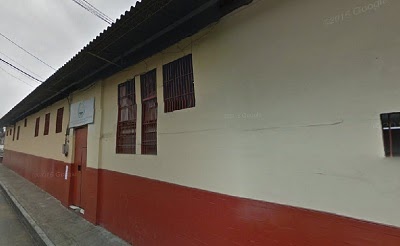 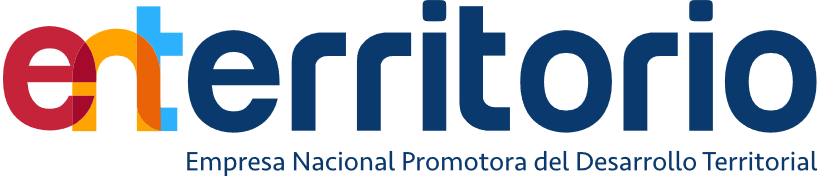 1
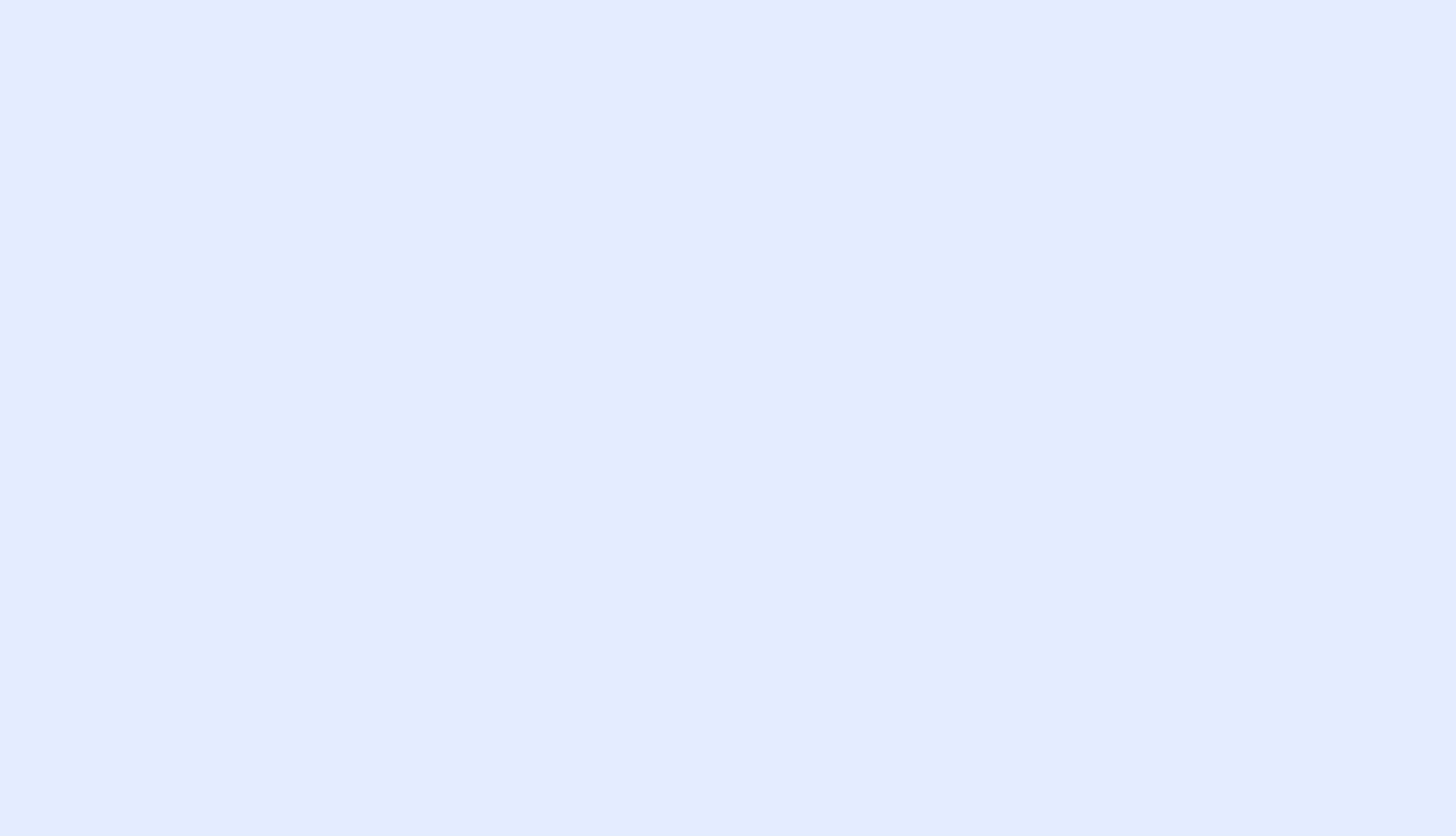 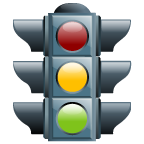 Avance proyectado vs. Avance Real
Próximos hitos
Cron.
Desfase
Status
Acta de Inicio Etapa de verificación y complementación técnica.


Acta de Inicio Etapa de Obra
Marzo 09/18

Abril 09/18
N/A
Ejecución Financiera
Decisiones a tomar
0%
Riesgos y acciones tomadas
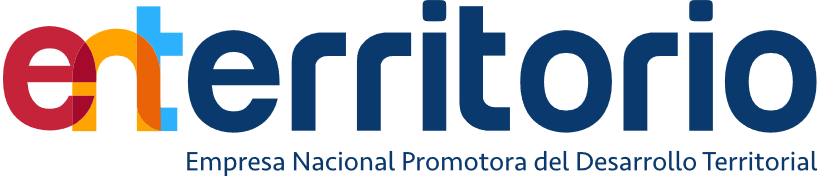 TEOFILA BANQUEZ.
SUPERVISOR FONADE
2
semáforo
N/A
< 0
> 30